úvodní přednáška
Mgr. et Mgr. Marta Kolaříková, Ph.D.
kancelář 211
marta.kolarikova@fvp.slu.cz (nezapomenout uvést studovaný program v podpisu)
MS Teams
IS SU
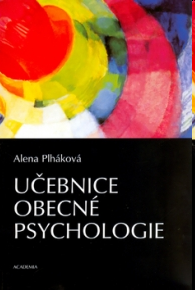 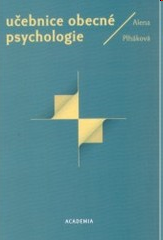 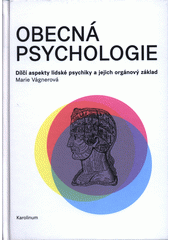 Vágnerová, 2016
Praha : Academia, 2005
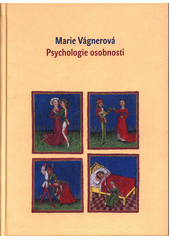 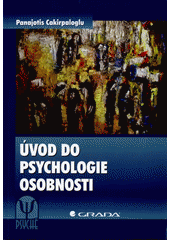 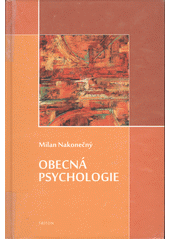 Nakonečný, 2015
Cakirpaloglu, 2012
Vágnerová, 2010
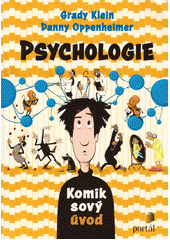 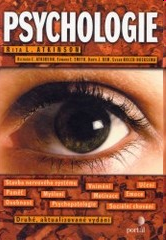 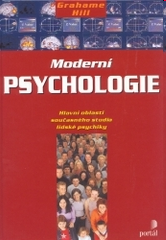 Praha : Portál, 2003
Klein, 2018
Praha : Victoria Publishing, 1995
počátky
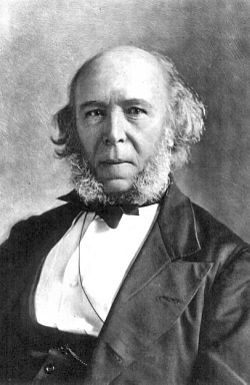 rozvoj filozofie (pozitivismus, Herbert Spencer): „mentální funkce jsou výsledek dlouhého evolučního vývoje, jsou součástí adaptace k okolnímu světu.“. Věřil v jednosměrný vývoj, od nejjednoduššího ke složitějšímu; tvrdil, že pokrok tedy není nahodilý, ale nutný)
vývojové teorie: organické druhy nejsou stvořené a neměnné
Lamark: hybné síly: vůle k pokroku a snaha o přizpůsobení se prostředí
Darwin: interakce mezi organismem a prostředím, vliv instinktů a pudů na lidské chování a prožívání
rozvoj lékařských oborů, zvláště fyziologie a neurologie
Herman Helmholtz teorie barevného vidění 
Paul Broca a Karl Wernicke 
Psychofyzika
Weber a Fechner
Počátky vědy
1879: Wilhelm Maximilian Wundt (1832 - 1920): experimenty, introspekce, 
1890:  William James: „Principy psychologie“
„Psychologie je definována jako věda, která studuje lidské chování, mentální procesy a tělesné dění, včetně jejich vzájemných vztahů a interakcí.“ 
POSTAVENÍ PSYCHOLOGIE V SYSTÉMU VĚD: Nakonečný (1998, s. 42)„dvojitá determinace lidské psychiky vytváří z psychologie vědu přírodně-společenskou.“ 

Věda: 
Předmět
Teorie
Vědecká metodologie
PŘEDMĚT PSYCHOLOGIE
BIOLOGICKÝ PŘÍSTUP 
BEHAVIORÁLNÍ
KOGNITIVNÍ
PSYCHOANALYTICKÝ
HUMANISTICKÝ
CÍLE PSYCHOLOGIE
POPSAT
VYSVĚTLIT
PŘEDVÍDAT
APLIKOVAT
Struktura psychologických disciplín